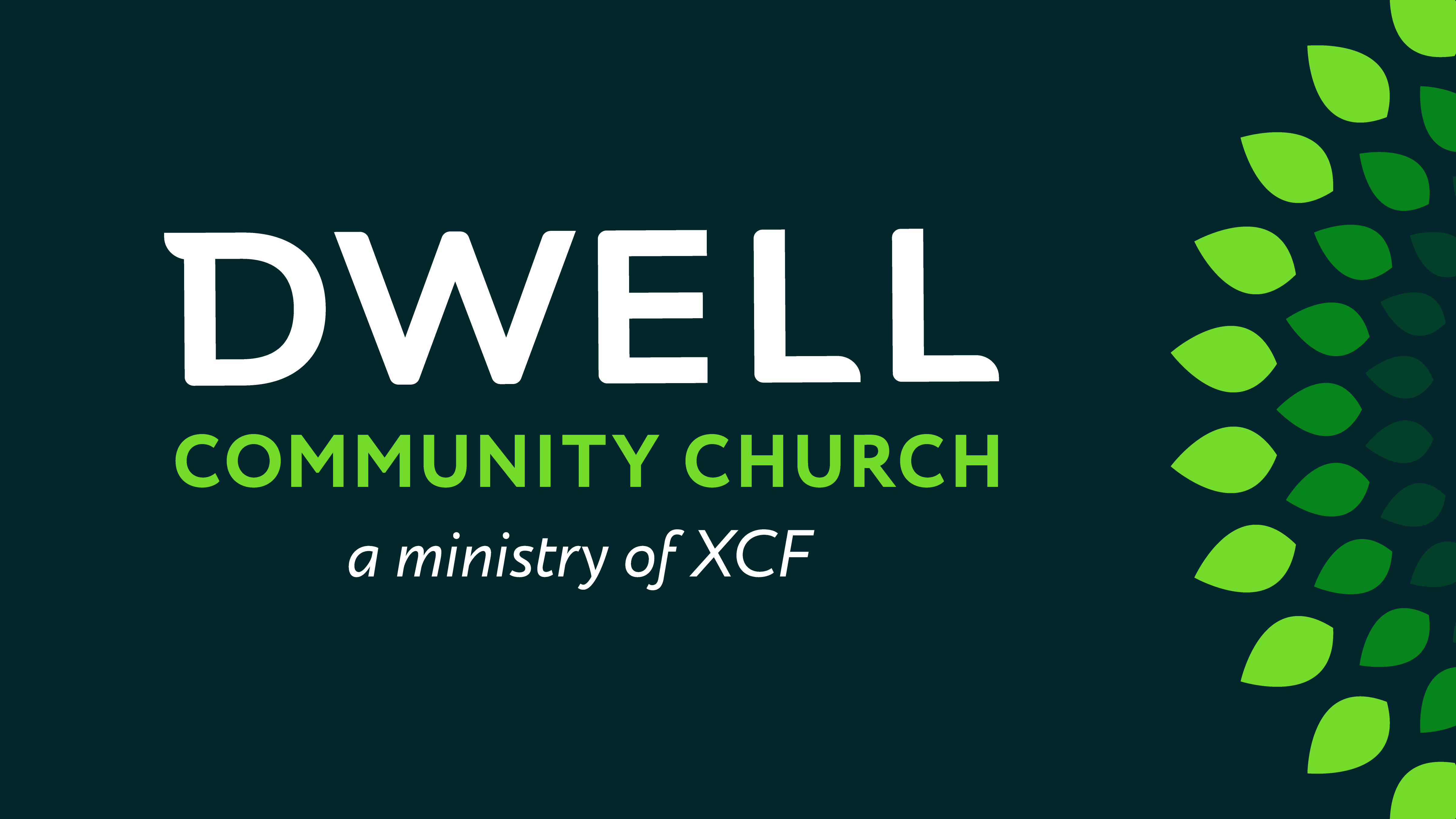 1 Peter 4
Peter has given them instructions for responding to persecution
1 Peter 4:1 Therefore, since Christ has suffered in the flesh, arm yourselves also with the same purpose, because the one who has suffered in the flesh has ceased from sin,
1 Peter 4
“distresses and trials” (1:6) “rejected by men”(2:4)  “they slander you” (2:12) “insults” (3:9) “intimidation” (3:13) “unjust treatment”(2:20) “reviled” (2:22) “evil” (3:9) “harm” (3:13)
1 Peter 4:1 Therefore, since Christ has suffered in the flesh, arm yourselves also with the same purpose, because the one who has suffered in the flesh has ceased from sin,
1 Peter 4
But what if I do everything right… and still face persecution?
1 Peter 4:1 Therefore, since Christ has suffered in the flesh, arm yourselves also with the same purpose, because the one who has suffered in the flesh has ceased from sin,
1 Peter 4
But what if I do everything right… and still face persecution?
1 Peter 4:1 Therefore, since Christ has suffered in the flesh, arm yourselves also with the same purpose, because the one who has suffered in the flesh has ceased from sin,
1 Peter 4
But what if I do everything right… and still face persecution?
Jesus voluntarily entered into suffering for the sake of others, and we should be prepared to do the same
1 Peter 4:1 Therefore, since Christ has suffered in the flesh, arm yourselves also with the same purpose, because the one who has suffered in the flesh has ceased from sin,
Arm yourself with readiness to suffer
“Take up this attitude like you take up a weapon in hand!”
Implication: this attitude is a volitional CHOICE
hoplizo: “to make ready, to equip”
1 Peter 4:1 Therefore, since Christ has suffered in the flesh, arm yourselves also with the same purpose, because the one who has suffered in the flesh has ceased from sin,
Arm yourself with readiness to suffer
The right mentality about suffering is essential equipment for following Christ
1 Peter 4:1 Therefore, since Christ has suffered in the flesh, arm yourselves also with the same purpose, because the one who has suffered in the flesh has ceased from sin,
Arm yourself with readiness to suffer
Suffering  Readiness
1 Peter 4:1 Therefore, since Christ has suffered in the flesh, arm yourselves also with the same purpose, because the one who has suffered in the flesh has ceased from sin,
Arm yourself with readiness to suffer
Suffering  Readiness
1 Peter 4:1 Therefore, since Christ has suffered in the flesh, arm yourselves also with the same purpose, because the one who has suffered in the flesh has ceased from sin,
Arm yourself with readiness to suffer
Suffering  Readiness
1 Peter 4:2 so as to live the rest of the time in the flesh no longer for human lusts, but for the will of God. 3 For the time already past is sufficient for you to have carried out the desire of the Gentiles, having pursued a course of indecent behavior, lusts, drunkenness, carousing, drinking parties, and wanton idolatries.
Arm yourself with readiness to suffer
Suffering  Readiness
Drawing a contrast: 2 ways to live out your life
1 Peter 4:2 so as to live the rest of the time in the flesh no longer for human lusts, but for the will of God. 3 For the time already past is sufficient for you to have carried out the desire of the Gentiles, having pursued a course of indecent behavior, lusts, drunkenness, carousing, drinking parties, and wanton idolatries.
Arm yourself with readiness to suffer
Suffering  Readiness
Drawing a contrast: 2 ways to live out your life
1 Peter 4:2 so as to live the rest of the time in the flesh no longer for human lusts, but for the will of God. 3 For the time already past is sufficient for you to have carried out the desire of the Gentiles, having pursued a course of indecent behavior, lusts, drunkenness, carousing, drinking parties, and wanton idolatries.
Arm yourself with readiness to suffer
Suffering  Readiness
The way of the mankind apart from God is to pursue personal comfort and pleasure as our singular purpose
1 Peter 4:2 so as to live the rest of the time in the flesh no longer for human lusts, but for the will of God. 3 For the time already past is sufficient for you to have carried out the desire of the Gentiles, having pursued a course of indecent behavior, lusts, drunkenness, carousing, drinking parties, and wanton idolatries.
Arm yourself with readiness to suffer
Suffering  Readiness
The way of the mankind apart from God is to pursue personal comfort and pleasure as our singular purpose
1 Peter 4:2 so as to live the rest of the time in the flesh no longer for human lusts, but for the will of God. 3 For the time already past is sufficient for you to have carried out the desire of the Gentiles, having pursued a course of indecent behavior, lusts, drunkenness, carousing, drinking parties, and wanton idolatries.
Arm yourself with readiness to suffer
Suffering  Readiness
Living only for the pursuit of personal pleasure will disappoint
1 Peter 4:2 so as to live the rest of the time in the flesh no longer for human lusts, but for the will of God. 3 For the time already past is sufficient for you to have carried out the desire of the Gentiles, having pursued a course of indecent behavior, lusts, drunkenness, carousing, drinking parties, and wanton idolatries.
Arm yourself with readiness to suffer
Suffering  Readiness
1) Know your purpose
We have a category for enduring suffering because we’re living for something greater than ourselves
1 Peter 4:2 so as to live the rest of the time in the flesh no longer for human lusts, but for the will of God. 3 For the time already past is sufficient for you to have carried out the desire of the Gentiles, having pursued a course of indecent behavior, lusts, drunkenness, carousing, drinking parties, and wanton idolatries.
Suffering
Suffering
Suffering
Suffering
Suffering
Suffering
Suffering
Suffering
Suffering
Suffering
Suffering
Suffering
PURPOSE
Suffering
Suffering
Suffering
Suffering
Suffering
Suffering
Jesus has called us into the most  important purpose EVER!
Suffering
Suffering
Suffering
“the purpose of my life is to be as comfortable as possible 
for as long as possible.”
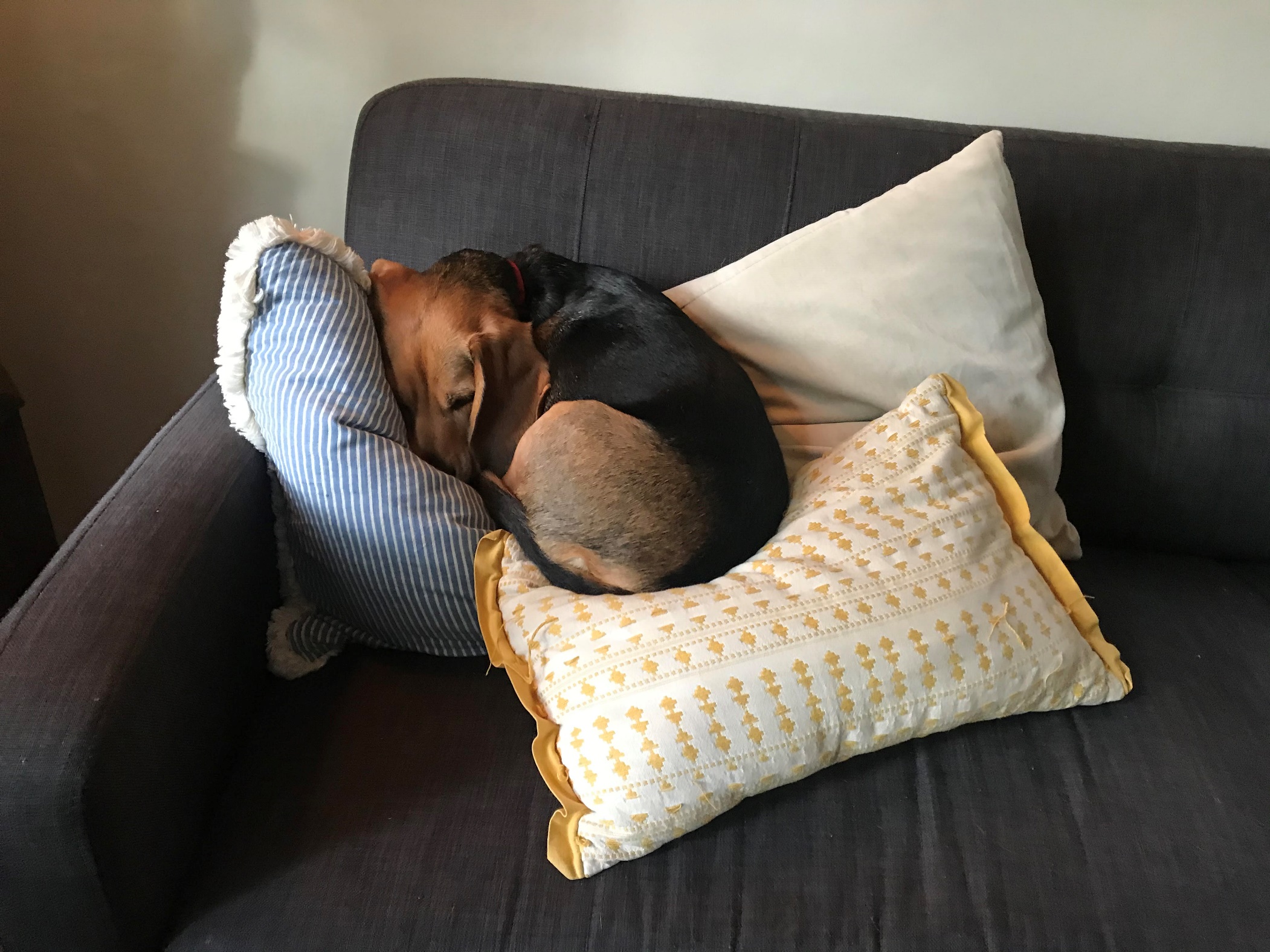 “I have devoted all my resources and effort in a single minded pursuit of comfort.”
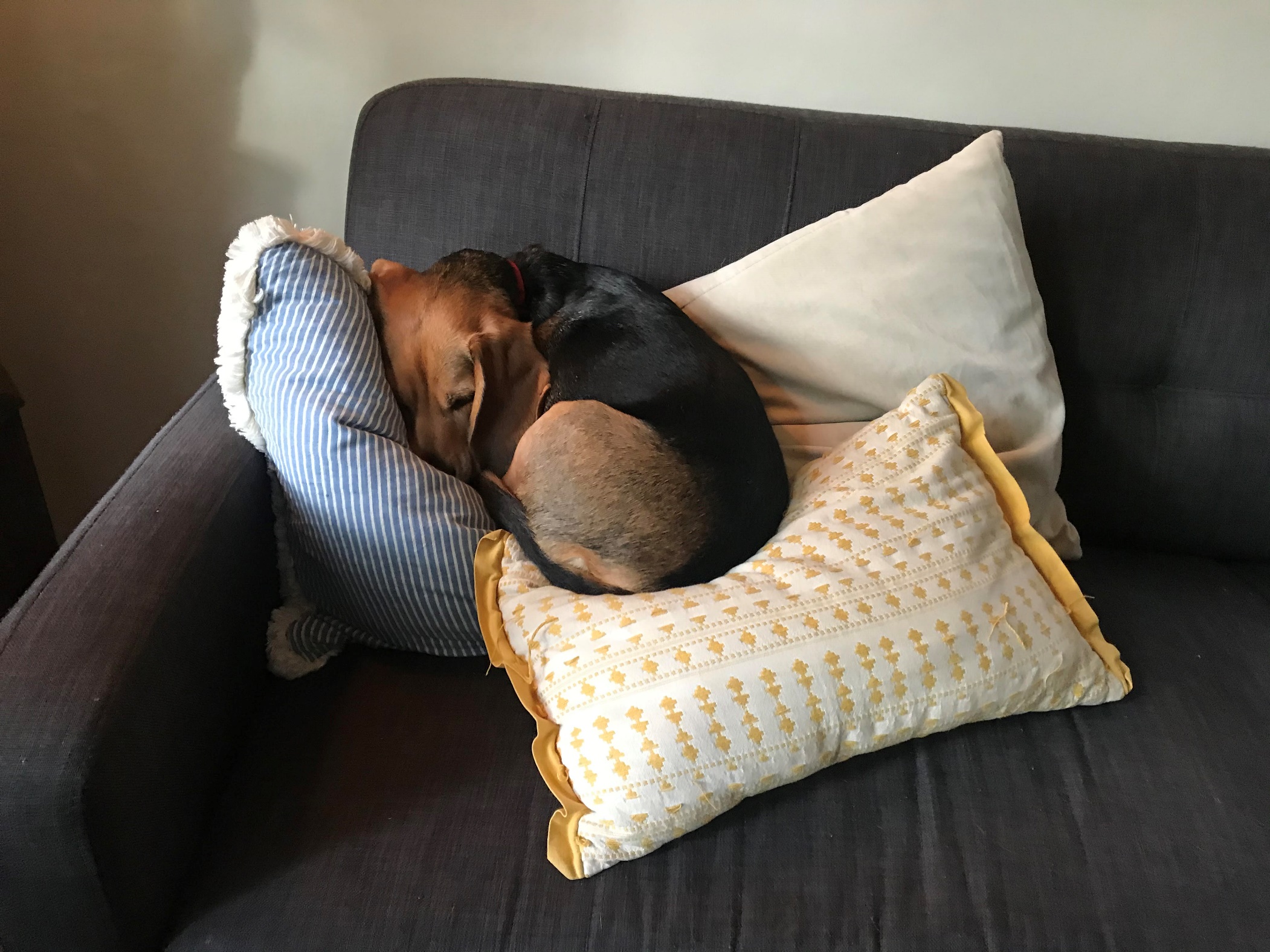 “the purpose of my life is to be as comfortable as possible for as long as possible.”
“I have devoted all my resources and effort in a single minded pursuit of comfort.”
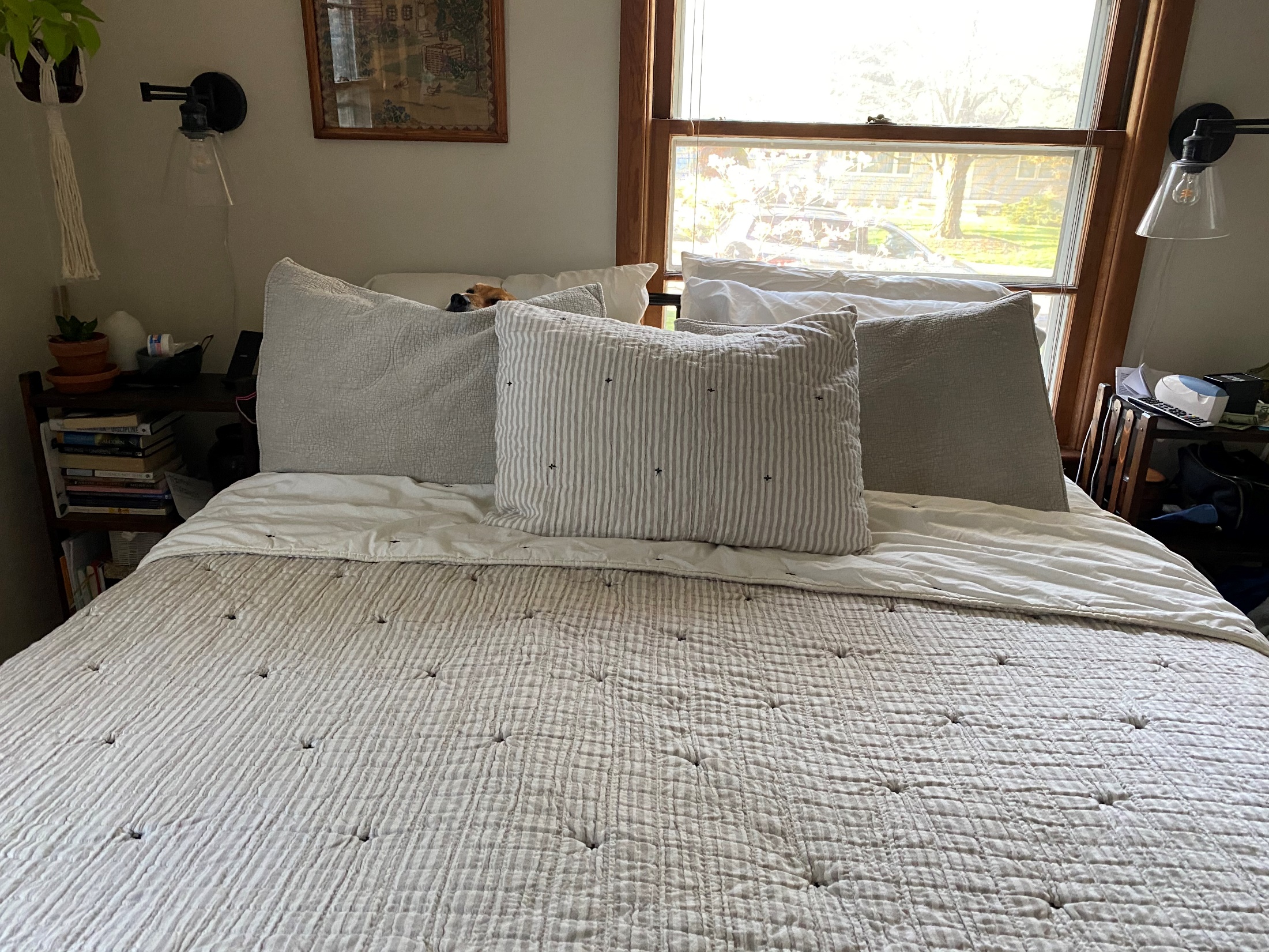 “I have devoted all my resources and effort in a single minded pursuit of comfort.”
“the purpose of my life is to be as comfortable as possible for as long as possible.”
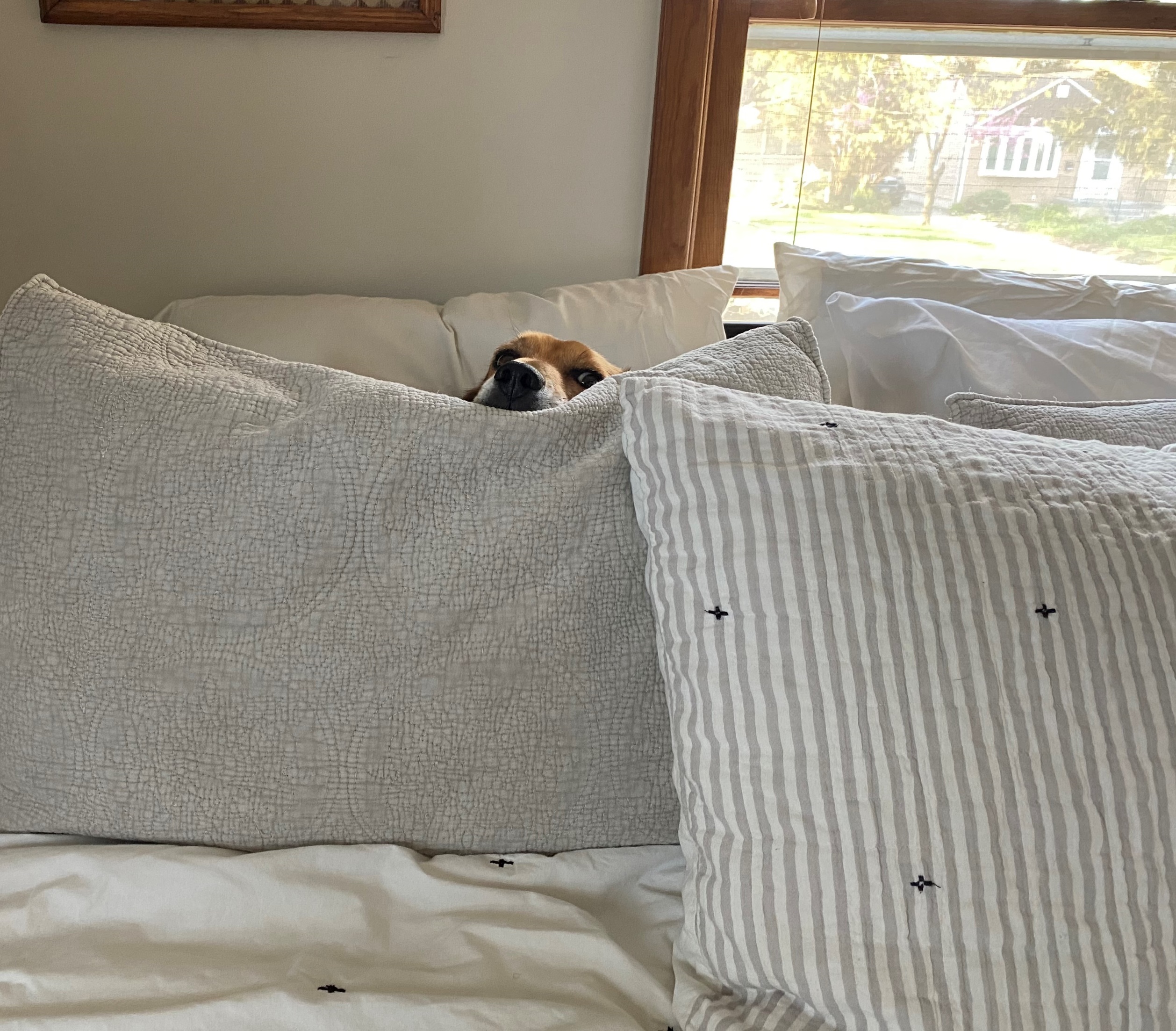 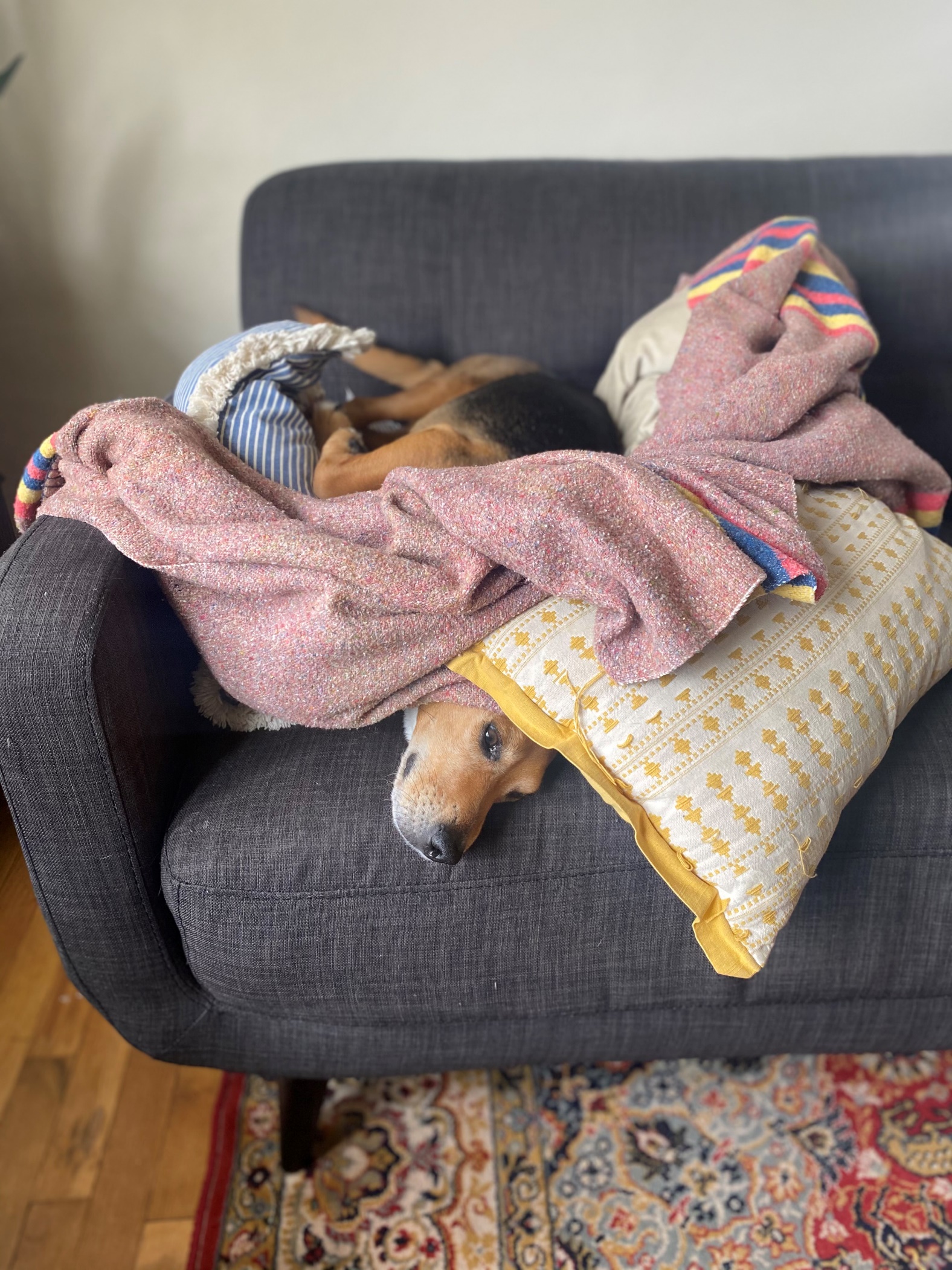 It’s a good life…
For a Dog!
Arm yourself with readiness to suffer
Suffering  Readiness
1) Know your purpose
So you can live your life for comfort,
 and you will be empty when you get it, and miserable when you don’t…
Or you can live for something that matters
Which will cost you some comfort
1 Peter 4:2 so as to live the rest of the time in the flesh no longer for human lusts, but for the will of God. 3 For the time already past is sufficient for you to have carried out the desire of the Gentiles, having pursued a course of indecent behavior, lusts, drunkenness, carousing, drinking parties, and wanton idolatries.
Arm yourself with readiness to suffer
Suffering  Readiness
1) Know your purpose
No shock they pressure 
and judge you …
Let God be your judge
Let God be their judge!
1 Peter 4:4 In all this, they are surprised that you do not run with them in the same excesses of debauchery, and they slander you; 5 but they will give an account to Him who is ready to judge the living and the dead.
Arm yourself with readiness to suffer
Suffering  Readiness
1) Know your purpose
No shock they pressure 
and judge you …
What’s important isn’t how they make you feel
it’s how you make them feel
1 Peter 4:4 In all this, they are surprised that you do not run with them in the same excesses of debauchery, and they slander you; 5 but they will give an account to Him who is ready to judge the living and the dead.
Arm yourself with readiness to suffer
Suffering  Readiness
1) Know your purpose
2) Don’t be surprised
1 Peter 4:4 In all this, they are surprised that you do not run with them in the same excesses of debauchery, and they slander you; 5 but they will give an account to Him who is ready to judge the living and the dead.
Arm yourself with readiness to suffer
Suffering  Readiness
1) Know your purpose
2) Don’t be surprised
Realistic expectations
1 Peter 4:12 Beloved, do not be surprised at the fiery ordeal among you, which comes upon you for your testing, as though something strange were happening to you;
Why did he endure all that?
Humiliation
Insults
Poverty
Shame
Physical Pain
Rejection
False Accusation
Misunderstood
Temptation
Death
1 Peter 2:21 For you have been called for this purpose, because Christ also suffered for you, leaving you an example, so that you would follow in His steps
Why did he endure all that?
Humiliation
Insults
Poverty
Shame
Physical Pain
Rejection
False Accusation
Misunderstood
Temptation
Death
1 Peter 2:21 For you have been called for this purpose, because Christ also suffered for you, leaving you an example, so that you would follow in His steps
Why did he endure all that?
Humiliation
Insults
Poverty
Shame
Physical Pain
If you’re “following Christ,” know that He will always eventually lead you outside your comfort zone
Rejection
False Accusation
Misunderstood
Temptation
Death
1 Peter 2:21 For you have been called for this purpose, because Christ also suffered for you, leaving you an example, so that you would follow in His steps
Arm yourself with readiness to suffer
Suffering  Readiness
1) Know your purpose
2) Don’t be surprised
1 Peter 4:12 Beloved, do not be surprised at the fiery ordeal among you, which comes upon you for your testing, as though something strange were happening to you;
Arm yourself with readiness to suffer
Suffering  Readiness
1) Know your purpose
2) Don’t be surprised
3) Recognize God’s   
     refining work
1 Peter 4:12 Beloved, do not be surprised at the fiery ordeal among you, which comes upon you for your testing, as though something strange were happening to you;
Arm yourself with readiness to suffer
Suffering  Readiness
1) Know your purpose
2) Don’t be surprised
3) Recognize refinement
4) Rejoice!
1 Pet 4:13 but to the degree that you share the sufferings of Christ, keep on rejoicing, so that at the revelation of His glory you may also rejoice and be overjoyed. 14 If you are insulted for the name of Christ, you are blessed, because the Spirit of glory, and of God, rests upon you.
Arm yourself with readiness to suffer
Suffering  Readiness
1) Know your purpose
2) Don’t be surprised
3) Recognize refinement
4) Rejoice!
How can we rejoice in suffering?!
1 Pet 4:13 but to the degree that you share the sufferings of Christ, keep on rejoicing, so that at the revelation of His glory you may also rejoice and be overjoyed. 14 If you are insulted for the name of Christ, you are blessed, because the Spirit of glory, and of God, rests upon you.
Arm yourself with readiness to suffer
Suffering  Readiness
1) Know your purpose
2) Don’t be surprised
3) Recognize refinement
4) Rejoice!
Any time you set out to love another person in the name of Christ 
- and it costs you something – 
you are sharing in His suffering
How can we rejoice in suffering?!
1 Pet 4:13 but to the degree that you share the sufferings of Christ, keep on rejoicing, so that at the revelation of His glory you may also rejoice and be overjoyed. 14 If you are insulted for the name of Christ, you are blessed, because the Spirit of glory, and of God, rests upon you.
Arm yourself with readiness to suffer
Suffering  Readiness
1) Know your purpose
2) Don’t be surprised
3) Recognize refinement
4) Rejoice!
How can we rejoice in suffering?!
Acts 5:41 So they went on their way from the presence of the Council, rejoicing that they had been considered worthy to suffer shame for His name.
“fellowship” with Christ
1 Pet 4:13 but to the degree that you share the sufferings of Christ, keep on rejoicing, so that at the revelation of His glory you may also rejoice and be overjoyed. 14 If you are insulted for the name of Christ, you are blessed, because the Spirit of glory, and of God, rests upon you.
Koinoneo; “Share”
Arm yourself with readiness to suffer
Suffering  Readiness
1) Know your purpose
2) Don’t be surprised
3) Recognize refinement
4) Rejoice!
How can we rejoice in suffering?!
sharing suffering  sharing glory
1 Pet 4:13 but to the degree that you share the sufferings of Christ, keep on rejoicing, so that at the revelation of His glory you may also rejoice and be overjoyed. 14 If you are insulted for the name of Christ, you are blessed, because the Spirit of glory, and of God, rests upon you.
Arm yourself with readiness to suffer
Suffering  Readiness
1) Know your purpose
2) Don’t be surprised
3) Recognize refinement
4) Rejoice!
How can we rejoice in suffering?!
1 Pet 4:13 but to the degree that you share the sufferings of Christ, keep on rejoicing, so that at the revelation of His glory you may also rejoice and be overjoyed. 14 If you are insulted for the name of Christ, you are blessed, because the Spirit of glory, and of God, rests upon you.
Arm yourself with readiness to suffer
Suffering  Readiness
1) Know your purpose
2) Don’t be surprised
3) Recognize refinement
4) Rejoice!
How can we rejoice in suffering?!
1 Pet 4:13 but to the degree that you share the sufferings of Christ, keep on rejoicing, so that at the revelation of His glory you may also rejoice and be overjoyed. 14 If you are insulted for the name of Christ, you are blessed, because the Spirit of glory, and of God, rests upon you.
Arm yourself with readiness to suffer
Suffering  Readiness
1) Know your purpose
2) Don’t be surprised
3) Recognize refinement
4) Rejoice!
How can we rejoice in suffering?!
God’s special attention and provision comes upon us when we suffer in his name
1 Pet 4:13 but to the degree that you share the sufferings of Christ, keep on rejoicing, so that at the revelation of His glory you may also rejoice and be overjoyed. 14 If you are insulted for the name of Christ, you are blessed, because the Spirit of glory, and of God, rests upon you.
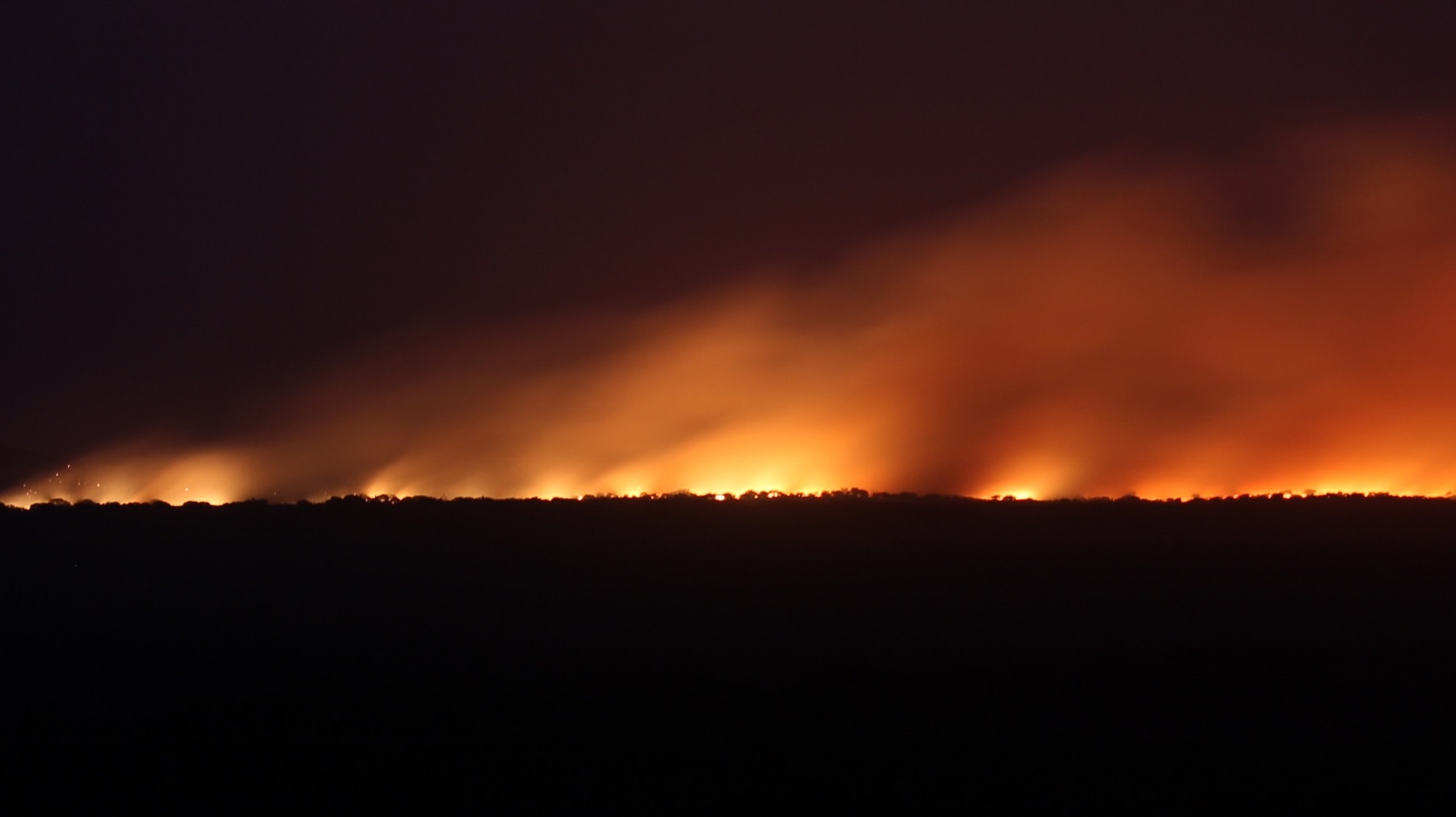 Arm yourself with readiness to suffer
Suffering  Readiness
1) Know your purpose
2) Don’t be surprised
3) Recognize refinement
4) Rejoice!
Matt 5:11 “Blessed are you when people insult you and persecute you, and falsely say all kinds of evil against you because of Me. 12 Rejoice and be glad, for your reward in heaven is great; for in this same way they persecuted the prophets who were before you.”
How can we rejoice in suffering?!
God’s special attention and provision comes upon us when we suffer in his name
1 Pet 4:13 but to the degree that you share the sufferings of Christ, keep on rejoicing, so that at the revelation of His glory you may also rejoice and be overjoyed. 14 If you are insulted for the name of Christ, you are blessed, because the Spirit of glory, and of God, rests upon you.
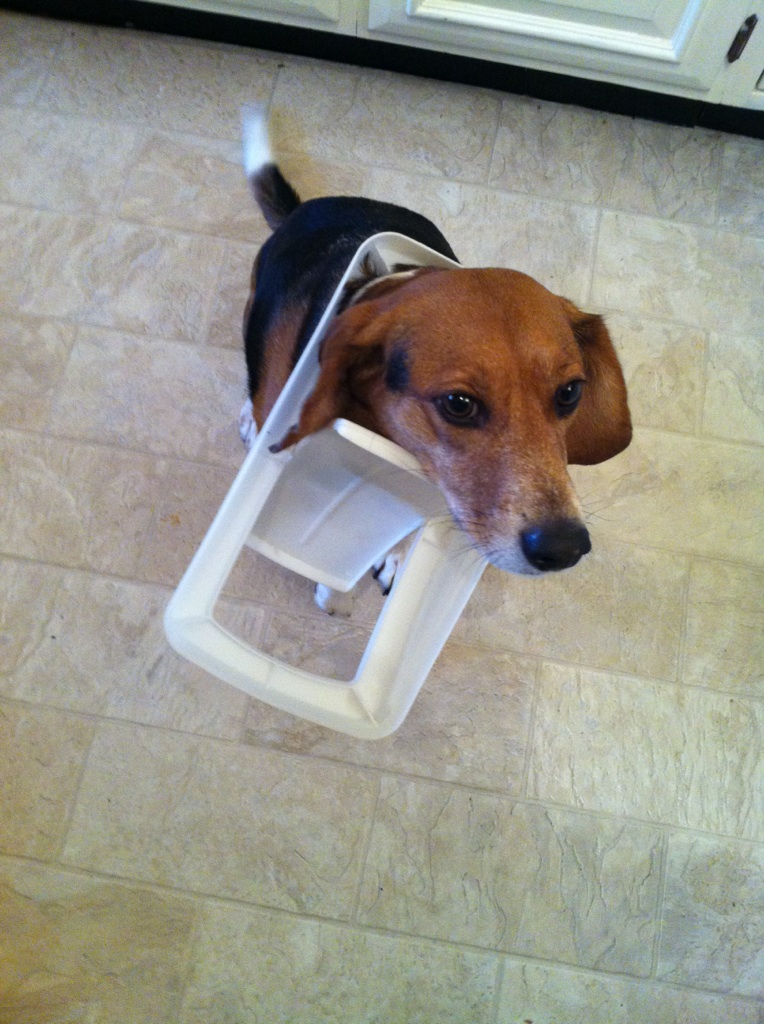 Arm yourself with readiness to suffer
1 Pet 4:15 Make sure that none of you suffers as a murderer, or thief, or evildoer, or a troublesome meddler; 16 but if anyone suffers as a  Christian, he is not to be ashamed, but is to glorify God in this name.
Arm yourself with readiness to suffer
1 Pet 4:15 Make sure that none of you suffers as a murderer, or thief, or evildoer, or a troublesome meddler; 16 but if anyone suffers as a  Christian, he is not to be ashamed, but is to glorify God in this name.
Arm yourself with readiness to suffer
1 Pet 4:15 Make sure that none of you suffers as a murderer, or thief, or evildoer, or a troublesome meddler; 16 but if anyone suffers as a  Christian, he is not to be ashamed, but is to glorify God in this name.
Arm yourself with readiness to suffer
Suffering  Readiness
1) Know your purpose
2) Don’t be surprised
3) Recognize refinement
4) Rejoice!
5) Don’t be ashamed
1 Pet 4:15 Make sure that none of you suffers as a murderer, or thief, or evildoer, or a troublesome meddler; 16 but if anyone suffers as a  Christian, he is not to be ashamed, but is to glorify God in this name.
Arm yourself with readiness to suffer
Suffering  Readiness
1) Know your purpose
2) Don’t be surprised
3) Recognize refinement
4) Rejoice!
5) Don’t be ashamed
Why would they feel ashamed?
The power of shame
1 Pet 4:15 Make sure that none of you suffers as a murderer, or thief, or evildoer, or a troublesome meddler; 16 but if anyone suffers as a  Christian, he is not to be ashamed, but is to glorify God in this name.
Arm yourself with readiness to suffer
Suffering  Readiness
1) Know your purpose
2) Don’t be surprised
3) Recognize refinement
4) Rejoice!
5) Don’t be ashamed
Why would they feel ashamed?
The power of shame
1 Pet 4:15 Make sure that none of you suffers as a murderer, or thief, or evildoer, or a troublesome meddler; 16 but if anyone suffers as a  Christian, he is not to be ashamed, but is to glorify God in this name.
Arm yourself with readiness to suffer
Suffering  Readiness
1) Know your purpose
2) Don’t be surprised
3) Recognize refinement
4) Rejoice!
5) Don’t be ashamed
They were experiencing shame… and what does Peter tell them?
1 Pet 4:15 Make sure that none of you suffers as a murderer, or thief, or evildoer, or a troublesome meddler; 16 but if anyone suffers as a  Christian, he is not to be ashamed, but is to glorify God in this name.
Arm yourself with readiness to suffer
Suffering  Readiness
1) Know your purpose
2) Don’t be surprised
3) Recognize refinement
4) Rejoice!
5) Don’t be ashamed
How to become shameless
Hebrews 12:2 Jesus … who for the joy set before Him endured the cross,  despising the shame, and has sat down at the right hand of the throne of God.
1 Pet 4:15 Make sure that none of you suffers as a murderer, or thief, or evildoer, or a troublesome meddler; 16 but if anyone suffers as a  Christian, he is not to be ashamed, but is to glorify God in this name.
Arm yourself with readiness to suffer
1 Pet 4:17 For it is time for judgment to begin with the household of God; and if it begins with us first, what will be the outcome for those who do not obey the gospel of God? 18 And if it is with difficulty that the righteous is saved, what will become of the godless man and the sinner?
Arm yourself with readiness to suffer
krima: “judgement” or “discipline” (ref. 1cor11:32)
1 Pet 4:17 For it is time for judgment to begin with the household of God; and if it begins with us first, what will be the outcome for those who do not obey the gospel of God? 18 And if it is with difficulty that the righteous is saved, what will become of the godless man and the sinner?
Arm yourself with readiness to suffer
“if you think the lumps we’re taking are bad…”
krima: “judgement” or “discipline” (ref. 1cor11:32)
1 Pet 4:17 For it is time for judgment to begin with the household of God; and if it begins with us first, what will be the outcome for those who do not obey the gospel of God? 18 And if it is with difficulty that the righteous is saved, what will become of the godless man and the sinner?
Arm yourself with readiness to suffer
1 Pet 4:19 Therefore, those also who suffer according to the will of God are to entrust their souls to a faithful Creator in doing what is right.
Arm yourself with readiness to suffer
Suffering  Readiness
1) Know your purpose
2) Don’t be surprised
3) Recognize refinement
4) Rejoice!
5) Don’t be ashamed
6) Entrust yourself to the faithful Creator
1 Pet 4:19 Therefore, those also who suffer according to the will of God are to entrust their souls to a faithful Creator in doing what is right.
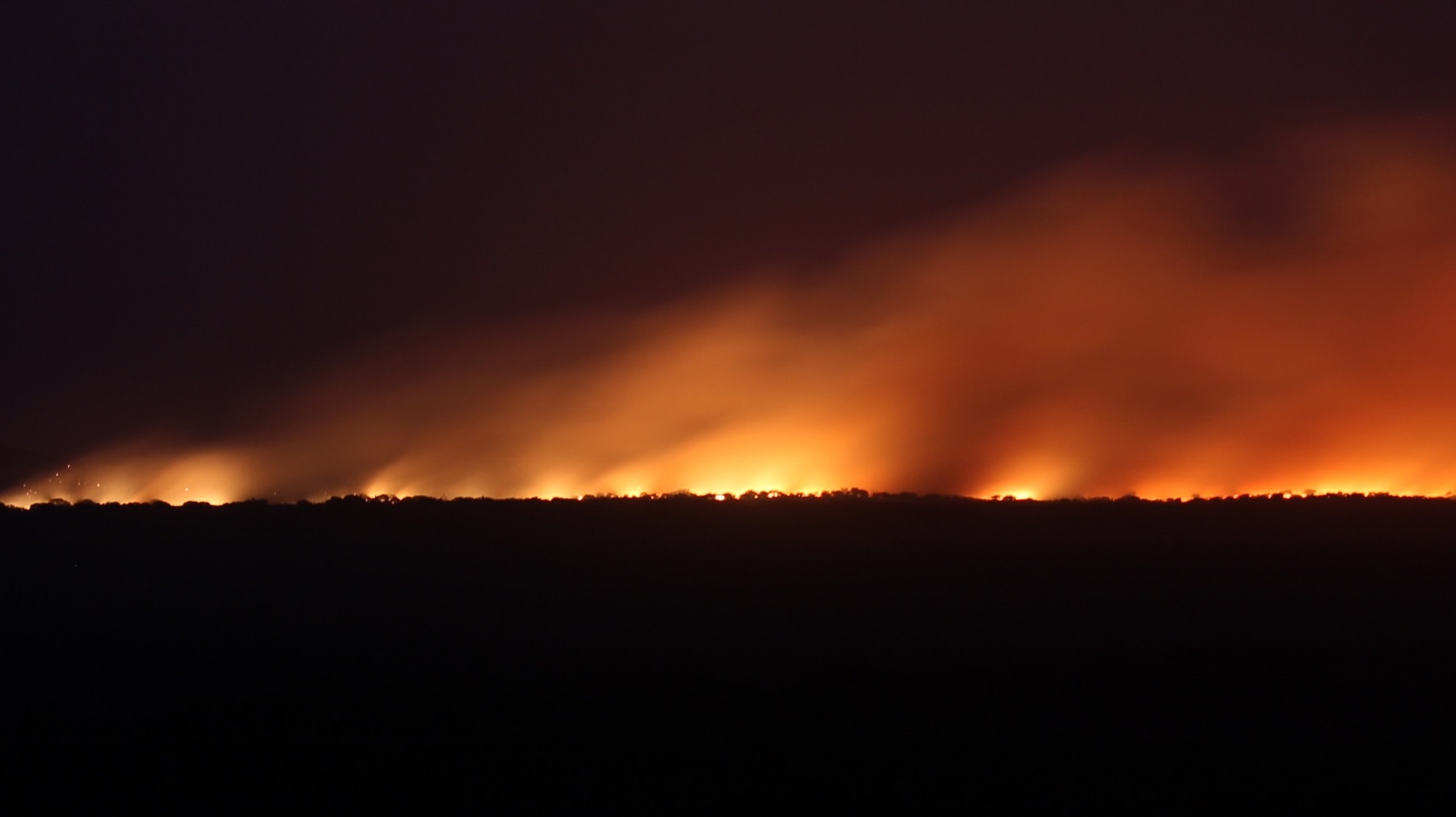 Arm yourself with readiness to suffer
Suffering  Readiness
1) Know your purpose
2) Don’t be surprised
3) Recognize refinement
4) Rejoice!
5) Don’t be ashamed
6) Entrust yourself to the faithful Creator
1 Pet 2:23 while being abusively insulted, He did not insult in return; while suffering, He did not threaten, but kept entrusting Himself to Him who judges righteously
1 Pet 4:19 Therefore, those also who suffer according to the will of God are to entrust their souls to a faithful Creator in doing what is right.
Arm yourself with readiness to suffer
What does it cost the Christian who sets out to follow Christ without “arming his mind to suffer?”
Watchman Nee – Have a Mind to Suffer

The problem we face is that many brothers and sisters shrink back at the slightest provocation.  They do not possess the mind to suffer.  When the Lord arranges to let us have a favorable environment, without any lack in material things, and with a relatively healthy body, we can serve Him daily and well.  But once we encounter a little trial and meet up with the slightest trivial problem, our whole being collapses.  This betrays the fact that we do not have the heart to suffer.  How can we possibly stand any test if we do not have such a heart?
Otherwise we’re enslaved to circumstances!
This effectively neutralizes us!
Possibility of failure
Not in my routine
Don’t have time
inconvenient
God didn’t put it on my heart
It sounds hard
An opportunity to do something good
Potentially exposes a weakness
Might be uncomfortable
Not my “gifting”
Watchman Nee – Have a Mind to Suffer

Having the mind to suffer speaks of my readiness before God to suffer.  I am willing to go through trial, and I choose the path of hardship.  It is up to the Lord whether or not to put suffering in my path, but on my part I am always prepared to suffer.
Watchman Nee – Have a Mind to Suffer

A person who lacks this character attitude shall find his labor in the Lord limited.  For when the outside demand exceeds his ability, he will immediately withdraw.  He is unable to sacrifice at all. He can only be engaged in the smoothest service during the most convenient days.  He needs the Lord to remove all the obstacles for him so that he may work peacefully.  Yet how surprising that a person who serves the Lord should make such a demand.
Think of the limited range of things he can actually ask you to do!
Arm yourself with readiness to suffer
Challenge:

What role does avoiding discomfort play in your Christian life?

(a little bit? a lot? the decisive factor?)
Arm yourself with readiness to suffer
Is there a decision that you have been holding back on because it probably will include some discomfort?
Arm yourself with readiness to suffer
When we choose an attitude of readiness to suffer in Christ’s name, we equip a powerful weapon!
1 Peter
Next Time…